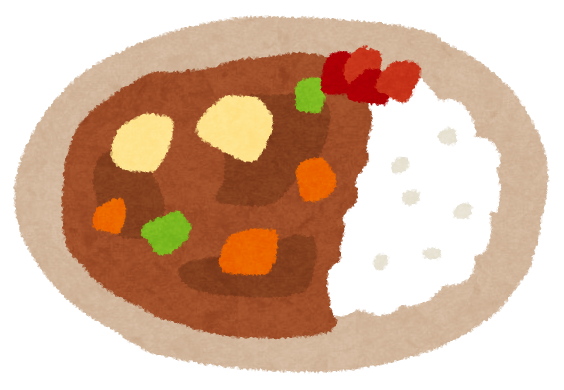 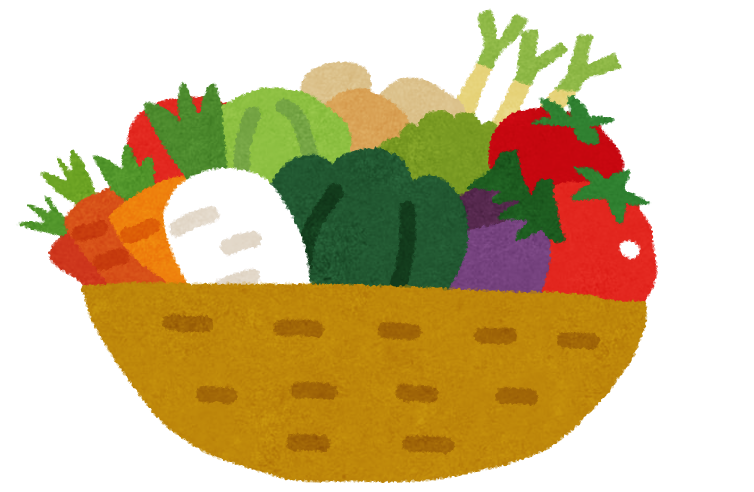 マルシェに、行こう
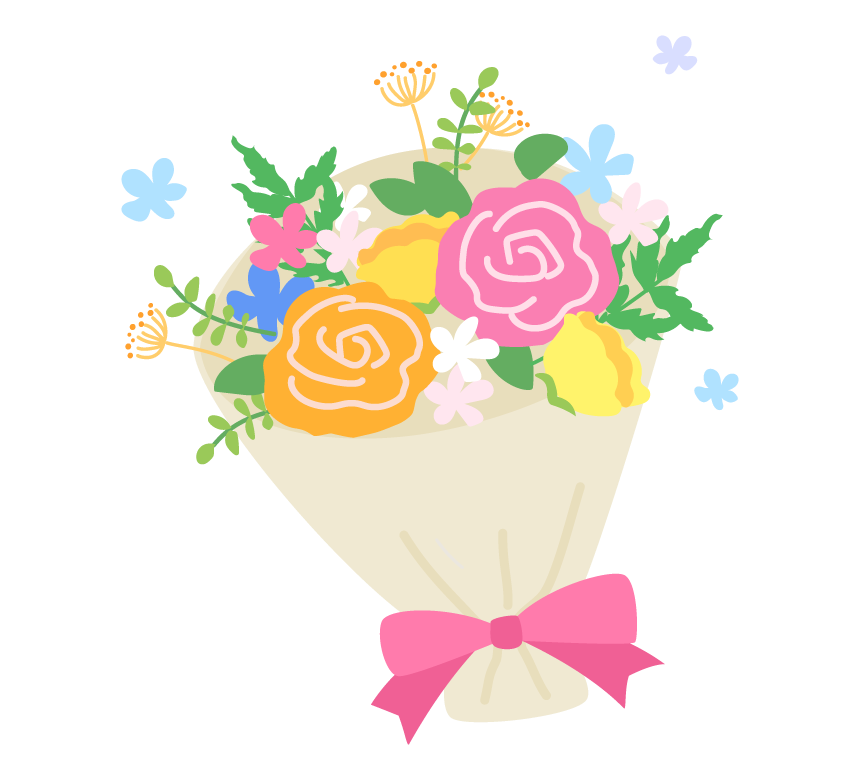 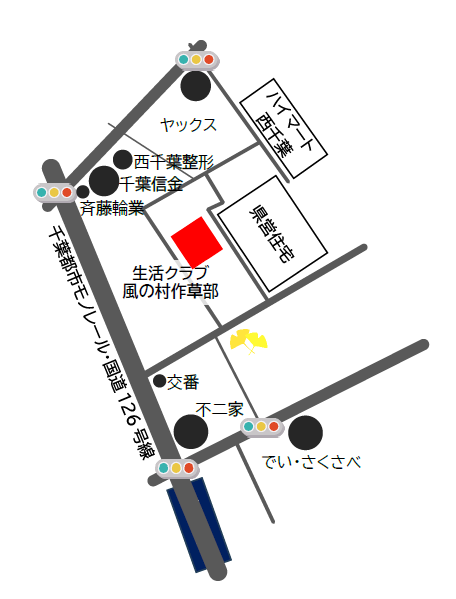 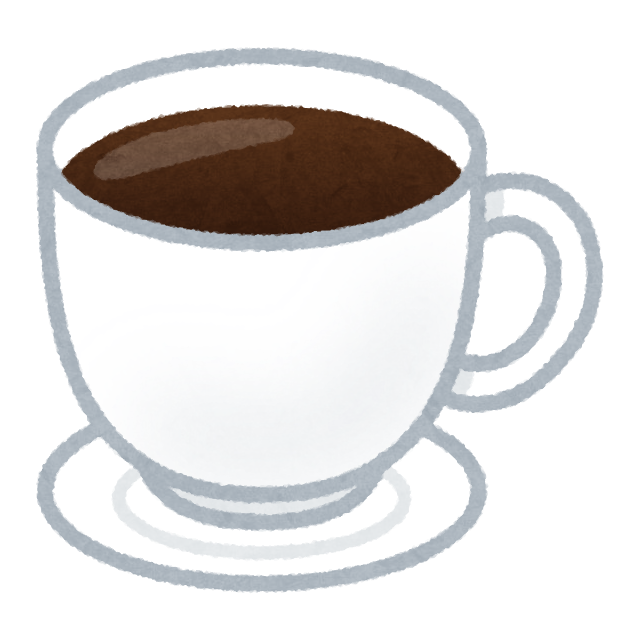 ◎日時：3月16日（日）
◎時間：10：00～13：00
◎場所：風の村作草部
　　　　千葉市稲毛区作草部1ｰ15ｰ17
　　　TEL　043ｰ445ｰ8920